AG SCIENCE
Principles of AG
Small Animal/Equine Science
Livestock
Vet Medical
Advanced Animal Science**
Practicum of AG
AG –FLORAL 
Principles of AG
Floral Design*
Horticultural
Advanced Floral
Practicum of AG
AG –AG ENGINEERING
Principles of AG
AG Mechanics
AG Structures/Welding 1
AG Equipment/Welding 2
Practicum of AG
ARCHITECTURE DESIGN
Principles of Architecture
Architecture Design 1
Architecture Design 2
AVIATION 
Intro to Aerospace & Aviation
Intro to Unmanned AVF
2024-2025 CTE Courses
BUSINESS MANAGEMENT 
Principles of Business, Marketing & Fin.
Business Information Management II (BIM)
Business Management
Practicum of Entrepreneurship
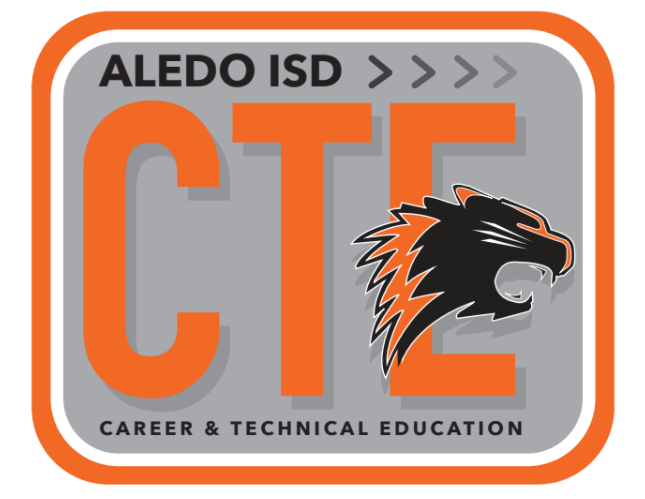 COSMETOLOGY & AUTOMOTIVE- Classes are held at Weatherford High school- subject to enrollment numbers
CYBERSECURITY
Fundamentals of Comp. Sci
Foundations of Cybersecurity
Comp. Science 1
AP Comp. Science Principles
AP Comp. Science A
Practicum of STEM
COMPUTER SCIENCE
Fundamentals of Comp. Sci
Comp. Science 1
AP Comp. Science Principles
AP Comp. Science A
Comp. Science 3
COMMERCIAL PHOTOGRAPHY
Journalism
Commercial Photo 1
Commercial Photo 2
Practicum of Comm Photo
*Counts as Art Credit for 
   Graduation   
 **Counts as Science Credit for
      Graduation
PAGE 1
ENGINEERING
Intro. Engineering
Engineering Science**
Aerospace
Engineering Design & Pres.
Practicum of STEM
GRAPHIC DESIGN
Digital Media
Graphic Design
Graphic Design 2
Graphic Design 2 w/lab
Practicum of Graphic Design
HEALTH SCIENCE
Principles of Health Science
Medical Terminology
Health Sci. Clinical Rotations
Anatomy & Physiology** 
Practicum of Health Science/CCMA or EMT
2024-2025 CTE Courses
JOURNALISM /YEARBOOK /NEWS PRODUCTION
Journalism
Yearbook 1 or News Production 1
Yearbook 2 or News Production 2
Yearbook 3 or News Production 3
Yearbook 4 or News Production 4
MARKETING & SALES
Prin. of Bus, Mkt, & Fin.
Sports & Entertainment 1 & Virtual Business
Social Media Mkt & Advertising 
Practicum of Entrepreneurship
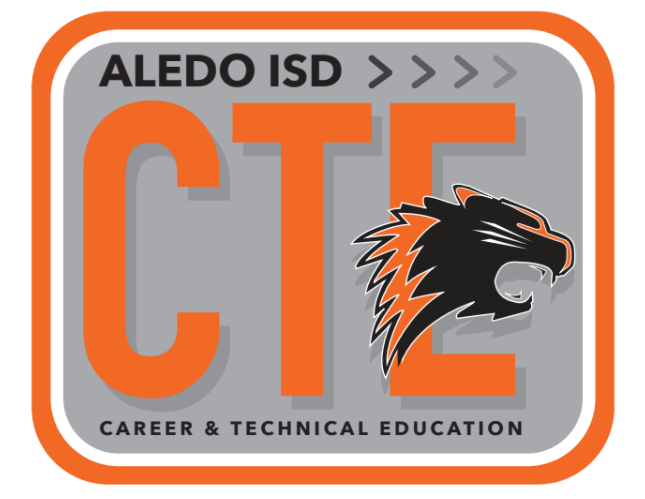 TEACHING & TRAINING
Principles of Education
Child Development 
Instructional Practices
Practicum of Instructional Practices
LAW ENFORCEMENT
Principles of Law
Law Enforcement 1
Criminal Investigation
Law Enforcement 2
Forensic Science
Practicum of Law
Emergency Medical Technician/EMT
*Counts as Art Credit for 
   Graduation   
 **Counts as Science Credit for
      Graduation
PAGE 2